Celso Furtado: culture and creativity matter
Jair do Amaral Filho
Federal University of Ceará, Brazil

Deborah BL Farias
University of British Columbia, Canada

AFEE – ASSA’s Conference 2016
January, 3-5 2016 
San Francisco
Who was Celso Furtado
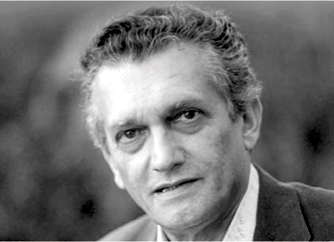 a brazilian economist (1920 - 2004);
former and pionier economist at ECLAC, working beside Raul Prebisch;
former professor at Sorbonne University, in Paris;
two times minister of State in Brazil [Planning Ministry (1962) and Culture Ministry (1986-1988)]
The turning point of Furtado
In second half of the 1970s, Celso Furtado engaged in an intellectual effort over the “idea of a reconstruction of political economy”, in regarding the “cultural creativity” issue. In this period:
(i) He was influenced by the Club of Rome Report;
(ii) And, the author was pessimistic about the “industrial civilization” as well as the future of the development of Latin America.
The intelectual production of Furtado in this period
Furtado published 04 important books:
O mito do desenvolvimento – The mith of development (1974)
Prefácio a Nova Economia Política – Preface the new political economy (1976)
Criatividade e dependência– Creativity and dependence (1978)
Pequena introdução ao desenvolvimento  - Short introduction to development (1980)
These books mark his transition from economic approach for holistic, even humanistic approaches.
Development, creativity and culture
In the convencional approaches to economic development, creativity and  culture are almost always left aside;
For Furtado, creativity and culture matter in economic development, understood as an endogenous social process:
(i) (Freedom ) Man  Creativity and technological progress: are primary sources of economic development; 
 (ii) Economic Surplus  Capital accumulation; (means): engine of the economic development;
(iii) Culture (ends): values system (ethical; moral and religious values).
Central Problem for Furtado
The central problem for Furtado is that
In Industrial Civilization
Phisical capital accumulation  Culture  Creativity
In other words
Means (rationality)  Ends  (-) Freedom and
                                             (-) Creativity 
Servitude System = Creativity serves the accumulation process
This phenomenon is legitimized by the ideology of progress
Some structrural problems
submission relationship and some structural problems:
Excessive rationalization in economic system;
Economics determinism in development process;
Reduction of freedom and creativity;
Bureaucratization in political decisions;
Centralization of capital in the world;
Risks of nuclear accidents.
On the Latin American countries....
The “myth of economic development”, a sort of development trap

Exogenous ideology of development cultural mimicry of local elites  import consumption patterns of developed countries (“conspicious consumption”) economic development model with social exclusion
A light of hope...
For Celso Furtado...
Civil Society should have more political prominence, fighting for more freedom (trough spontaneous social movements, such as ecologists and feminists movements);

The State, or the governement should implement policies with the role to encourage the creative abilities of people, and reinforce the cultural identities.
Thanks !!
Jair do Amaral Filho
amarelojair@gmail.com
&
Deborah BL Farias
deborahbarrosleal@gmail.com